Test
Lesegeschwindigkeit Klasse 3-4 1
Josef Guggenmos
Siegbert Rudolph

Seite 2	 	kleine Schrift, evtl. für Schüler ausdrucken
Seiten 3-9 	Bildschirmlesen, große Schrift
Seite 10 	Fragen zum Text
Seiten 11-12	Notizblätter
C:\Users\Master\OneDrive\01 Übungsdateien\Am Anfang\Lernstands-Tests\Lesegeschwindigkeit - Klasse 3-4 1.pptx - Seite 1
2
Geschichte lesen
Start - Jeder kann etwas

Das Pferd stand auf der Wiese. Da bekam es Besuch. Aus dem Wald kamen das Eichhörnchen und der Kuckuck. Aus dem Weiher hüpfte der Frosch heran. Und dann kam auch noch der Maulwurf über die Wiese gerannt.
April bin ich wieder hier. Und ganz alleine finde ich bis nach Afrika und wieder zurück. Ist das nichts?“
„Das ist toll“, meinte der Frosch. „Aber ich kann auch etwas. 
Ich kann schwimmen. Und wenn es Winter wird, setze ich mich unten im Weiher in den Schlamm und warte, bis es Frühling wird.“
Das Pferd sagte: „Ich habe Kraft. Wenn ihr wollt, könnt ihr euch alle auf meinen Rücken setzen, dann trage ich euch im Galopp über die Wiese. Wer von euch kann mich tragen?“
„Das macht dir keiner nach“, sagten die anderen Tiere. „Jeder
von uns kann etwas Besonderes. Aber du, Maulwurf? Wo steckst 
du denn? Maulwurf, wo bist du?“ Sie starrten auf die Stelle, wo der Maulwurf eben noch gestanden hatte. Da war nur noch ein Loch.
„Ich nicht“, sagte das Eichhörnchen. „Dafür kann ich etwas anderes. Da drüben steht eine hohe Tanne. Wer klettert mit mir um die Wette am Stamm hinauf?“ Auf diese Wette wollte sich keiner einlassen.
Während die anderen redeten, hatte er sich unter ihren Füßen durch die Erde gewühlt.

Jeder kann etwas.

Text von: Josef Guggenmos - Ende
„Ich kann nicht klettern“, sagte der Kuckuck, „aber ich kann fliegen. Im August fliege ich nach Afrika und im nächsten
C:\Users\Master\OneDrive\01 Übungsdateien\Am Anfang\Lernstands-Tests\Lesegeschwindigkeit - Klasse 3-4 1.pptx - Seite 2
3
Geschichte Teil 1 von 7
Start
Jeder kann etwas

Das Pferd stand auf der Wiese. 
Da bekam es Besuch. 
Aus dem Wald kamen das Eichhörnchen und der Kuckuck. 
Aus dem Weiher hüpfte der Frosch heran. 
Und dann kam auch noch der Maulwurf über die Wiese gerannt.
C:\Users\Master\OneDrive\01 Übungsdateien\Am Anfang\Lernstands-Tests\Lesegeschwindigkeit - Klasse 3-4 1.pptx - Seite 3
4
Geschichte Teil 2 von 7
Das Pferd sagte: „Ich habe Kraft. 
Wenn ihr wollt, könnt ihr euch alle 
auf meinen Rücken setzen, 
dann trage ich euch im Galopp 
über die Wiese. 
Wer von euch kann mich tragen?“
C:\Users\Master\OneDrive\01 Übungsdateien\Am Anfang\Lernstands-Tests\Lesegeschwindigkeit - Klasse 3-4 1.pptx - Seite 4
5
Geschichte Teil 3 von 7
„Ich nicht“, sagte das Eichhörnchen. 
„Dafür kann ich etwas anderes. 
Da drüben steht eine hohe Tanne. 
Wer klettert mit mir um die Wette am Stamm hinauf?“ Auf diese Wette wollte sich keiner einlassen.
C:\Users\Master\OneDrive\01 Übungsdateien\Am Anfang\Lernstands-Tests\Lesegeschwindigkeit - Klasse 3-4 1.pptx - Seite 5
6
Geschichte Teil 4 von 7
„Ich kann nicht klettern“, sagte der Kuckuck, „aber ich kann fliegen. 
Im August fliege ich nach Afrika 
und im nächsten April bin ich wieder hier. 
Und ganz alleine finde ich bis nach Afrika 
und wieder zurück. 
Ist das nichts?“
C:\Users\Master\OneDrive\01 Übungsdateien\Am Anfang\Lernstands-Tests\Lesegeschwindigkeit - Klasse 3-4 1.pptx - Seite 6
7
Geschichte Teil 5 von 7
„Das ist toll“, meinte der Frosch. 
„Aber ich kann auch etwas. 
Ich kann schwimmen. 
Und wenn es Winter wird, 
setze ich mich unten im Weiher 
in den Schlamm und warte, 
bis es Frühling wird.“
C:\Users\Master\OneDrive\01 Übungsdateien\Am Anfang\Lernstands-Tests\Lesegeschwindigkeit - Klasse 3-4 1.pptx - Seite 7
8
Geschichte Teil 6 von 7
„Das macht dir keiner nach“, 
sagten die anderen Tiere. 
„Jeder von uns kann etwas Besonderes. 
Aber du, Maulwurf? Wo steckst du denn? Maulwurf, wo bist du?“ 
Sie starrten auf die Stelle, 
wo der Maulwurf eben noch gestanden hatte. 
Da war nur noch ein Loch.
C:\Users\Master\OneDrive\01 Übungsdateien\Am Anfang\Lernstands-Tests\Lesegeschwindigkeit - Klasse 3-4 1.pptx - Seite 8
9
Geschichte Teil 7 von 7
Während die anderen redeten, hatte er sich unter ihren Füßen durch die Erde gewühlt.

Jeder kann etwas.
Text von: Josef Guggenmos
Ende
C:\Users\Master\OneDrive\01 Übungsdateien\Am Anfang\Lernstands-Tests\Lesegeschwindigkeit - Klasse 3-4 1.pptx - Seite 9
Fragen zum Text – Klick auf den roten Punkt 
zur Kontrolle und für die nächste Frage!
10
Welche Tiere kamen vor?
Pferd, Eichhörnchen, Kuckuck, Frosch, Maulwurf
Was sagten die Tiere?
Pferd
Kraft, kann alle tragen, Galopp, Wiese
Eichhörnchen
klettern, am Stamm der Tanne hinauf
Kuckuck
fliegen, nach Afrika hin- und zurück
Frosch
schwimmen, im Schlamm überwintern
Maulwurf
durch die Erde wühlen
Von wem stammt der Text?
Josef Guggenmos (Superpunkt!!!)
C:\Users\Master\OneDrive\01 Übungsdateien\Am Anfang\Lernstands-Tests\Lesegeschwindigkeit - Klasse 3-4 1.pptx - Seite 10
11
Erstes Lesen: Lesefehler und Geschwindigkeit notieren!
(Anzahl Wörter)
Start - Jeder kann etwas

Das Pferd stand auf der Wiese. Da bekam es Besuch. Aus dem Wald kamen das Eichhörnchen und der Kuckuck. Aus dem Weiher hüpfte der Frosch heran. Und dann kam auch noch der Maulwurf über die Wiese gerannt.			40/40
April bin ich wieder hier. Und ganz alleine finde ich bis nach Afrika und wieder zurück. Ist das nichts?“		      	        39/144
„Das ist toll“, meinte der Frosch. „Aber ich kann auch etwas. 
Ich kann schwimmen. Und wenn es Winter wird, setze ich mich unten im Weiher in den Schlamm und warte, bis es Frühling wird.“        34/178
Das Pferd sagte: „Ich habe Kraft. Wenn ihr wollt, könnt ihr euch alle auf meinen Rücken setzen, dann trage ich euch im Galopp über die Wiese. Wer von euch kann mich tragen?   	32/72
„Das macht dir keiner nach“, sagten die anderen Tiere. „Jeder von uns kann etwas Besonderes. Aber du, Maulwurf? Wo steckst du denn? Maulwurf, wo bist du?“ Sie starrten auf die Stelle, wo der Maulwurf eben noch gestanden hatte. Da war nur noch ein Loch.	        44/222
„Ich nicht“, sagte das Eichhörnchen. „Dafür kann ich etwas anderes. Da drüben steht eine hohe Tanne. Wer klettert mit mir um die Wette am Stamm hinauf?“ Auf diese Wette wollte sich keiner einlassen.				33/105
Während die anderen redeten, hatte er sich unter ihren Füßen durch 
die Erde gewühlt.

Jeder kann etwas.

Text von: Josef Guggenmos – Ende		      21/243
				Zeit: ______________
„Ich kann nicht klettern“, sagte der Kuckuck, „aber ich kann fliegen. Im August fliege ich nach Afrika und im nächsten
C:\Users\Master\OneDrive\01 Übungsdateien\Am Anfang\Lernstands-Tests\Lesegeschwindigkeit - Klasse 3-4 1.pptx - Seite 11
Fragen zum Text – Klick auf den roten Punkt 
zur Kontrolle und für die nächste Frage!
12
Welche Tiere kamen vor?
Pferd, Eichhörnchen, Kuckuck, Frosch, Maulwurf
Was sagten die Tiere?
Pferd
Kraft, kann alle tragen, Galopp, Wiese
Eichhörnchen
klettern, am Stamm der Tanne hinauf
Kuckuck
fliegen, nach Afrika hin- und zurück
Frosch
schwimmen, im Schlamm überwintern
Maulwurf
durch die Erde wühlen
Von wem stammt der Text?
Josef Guggenmos (Superpunkt!!!)
C:\Users\Master\OneDrive\01 Übungsdateien\Am Anfang\Lernstands-Tests\Lesegeschwindigkeit - Klasse 3-4 1.pptx - Seite 12
13
Zweites Lesen: Lesefehler und Geschwindigkeit notieren!
(Anzahl Wörter)
Start - Jeder kann etwas

Das Pferd stand auf der Wiese. Da bekam es Besuch. Aus dem Wald kamen das Eichhörnchen und der Kuckuck. Aus dem Weiher hüpfte der Frosch heran. Und dann kam auch noch der Maulwurf über die Wiese gerannt.			40/40
April bin ich wieder hier. Und ganz alleine finde ich bis nach Afrika und wieder zurück. Ist das nichts?“		      	        39/144
„Das ist toll“, meinte der Frosch. „Aber ich kann auch etwas. 
Ich kann schwimmen. Und wenn es Winter wird, setze ich mich unten im Weiher in den Schlamm und warte, bis es Frühling wird.“        34/178
Das Pferd sagte: „Ich habe Kraft. Wenn ihr wollt, könnt ihr euch alle auf meinen Rücken setzen, dann trage ich euch im Galopp über die Wiese. Wer von euch kann mich tragen?   	32/72
„Das macht dir keiner nach“, sagten die anderen Tiere. „Jeder von uns kann etwas Besonderes. Aber du, Maulwurf? Wo steckst du denn? Maulwurf, wo bist du?“ Sie starrten auf die Stelle, wo der Maulwurf eben noch gestanden hatte. Da war nur noch ein Loch.	        44/222
„Ich nicht“, sagte das Eichhörnchen. „Dafür kann ich etwas anderes. Da drüben steht eine hohe Tanne. Wer klettert mit mir um die Wette am Stamm hinauf?“ Auf diese Wette wollte sich keiner einlassen.				33/105
Während die anderen redeten, hatte er sich unter ihren Füßen durch 
die Erde gewühlt.

Jeder kann etwas.

Text von: Josef Guggenmos – Ende		      21/243
				Zeit: ______________
„Ich kann nicht klettern“, sagte der Kuckuck, „aber ich kann fliegen. Im August fliege ich nach Afrika und im nächsten
C:\Users\Master\OneDrive\01 Übungsdateien\Am Anfang\Lernstands-Tests\Lesegeschwindigkeit - Klasse 3-4 1.pptx - Seite 13
14
Übung macht den Meister!
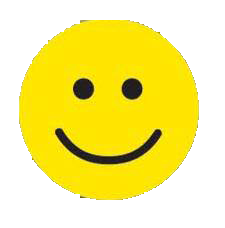 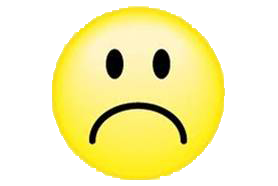 Hurra, vorbei!
C:\Users\Master\OneDrive\01 Übungsdateien\Am Anfang\Lernstands-Tests\Lesegeschwindigkeit - Klasse 3-4 1.pptx - Seite 14